Stargate

            tmoteSky

            MicaZ

            Maxfor TIP810
1
2
3
4
32
4
31
38
59
58
57
42
41
40
39
37
36
35
34
33
5
6
3
30
5
9
105
109
106
1
29
101
6
2
21
20
7
1
28
27
25
19
18
16
14
13
12
9
8
26
4
24
23
22
3
15
2
11
17
10
104
103
102
56
55
43
48
54
44
53
8
49
7
108
107
45
47
52
51
50
4th fl.
46
94
93
92
91
90
16
89
88
87
86
85
15
84
116
115
83
82
81
70
64
61
80
79
78
14
76
75
74
73
72
71
13
67
66
65
12
60
77
69
68
63
62
114
113
112
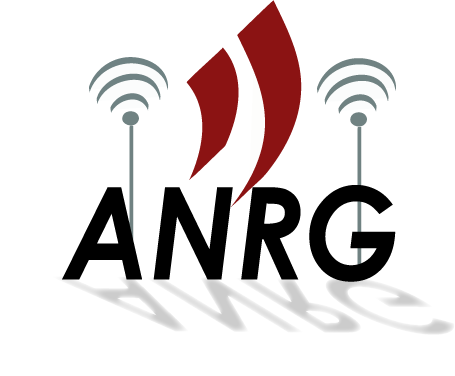 3rd fl.